TÍTULO DO TRABALHO
Primeiro Autor1, Segundo autor, Terceiro autor
1Afiliação do Primeiro Autor, E-mail do primeiro autor
INTRODUÇÃO
RESULTADOS E DISCUSSÕES
Inserir texto da Introdução, inserir texto da introdução, inserir texto da introdução, inserir texto da introdução, inserir texto da introdução, inserir texto da introdução.
Inserir texto da Introdução, inserir texto da introdução, inserir texto da introdução, inserir texto da introdução, inserir texto da introdução, inserir texto da introdução.
Inserir texto da Introdução, inserir texto da introdução, inserir texto da introdução, inserir texto da introdução, inserir texto da introdução, inserir texto da introdução.
Inserir texto da Introdução, inserir texto da introdução, inserir texto da introdução, inserir texto da introdução, inserir texto da introdução, inserir texto da introdução.
Inserir texto da Introdução, inserir texto da introdução, inserir texto da introdução, inserir texto da introdução, inserir texto da introdução, inserir texto da introdução.
Inserir texto da Introdução, inserir texto da introdução, inserir texto da introdução, inserir texto da introdução, inserir texto da introdução, inserir texto da introdução.
Inserir texto da Introdução, inserir texto da introdução, inserir texto da introdução, inserir texto da introdução, inserir texto da introdução, inserir texto da introdução.
Inserir texto da Introdução, inserir texto da introdução, inserir texto da introdução, inserir texto da introdução, inserir texto da introdução, inserir texto da introdução.
Inserir texto da Introdução, inserir texto da introdução, inserir texto da introdução, inserir texto da introdução, inserir texto da introdução, inserir texto da introdução.
Inserir texto da Introdução, inserir texto da introdução, inserir texto da introdução, inserir texto da introdução, inserir texto da introdução, inserir texto da introdução.
Inserir texto da Introdução, inserir texto da introdução, inserir texto da introdução, inserir texto da introdução, inserir texto da introdução, inserir texto da introdução.
Inserir texto da Introdução, inserir texto da introdução, inserir texto da introdução, inserir texto da introdução, inserir texto da introdução, inserir texto da introdução.
Inserir texto dos resultados e discussões, inserir texto dos resultados e discussões, inserir texto dos resultados e discussões, inserir texto dos resultados e discussões, inserir texto dos resultados e discussões, inserir texto dos resultados e discussões, inserir texto dos resultados e discussões, inserir texto dos resultados e discussões, inserir texto dos resultados e discussões, inserir texto dos resultados e discussões, inserir texto dos resultados e discussões, inserir texto dos resultados e discussões, inserir texto dos resultados e discussões, inserir texto dos resultados e discussões, inserir texto dos resultados e discussões, inserir texto dos resultados e discussões, inserir texto dos resultados e discussões, inserir texto dos resultados e discussões, inserir texto dos resultados e discussões, inserir texto dos resultados e discussões, inserir texto dos resultados e discussões, inserir texto dos resultados e discussões, inserir texto dos resultados e discussões, inserir texto dos resultados e discussões, inserir texto dos resultados e discussões.
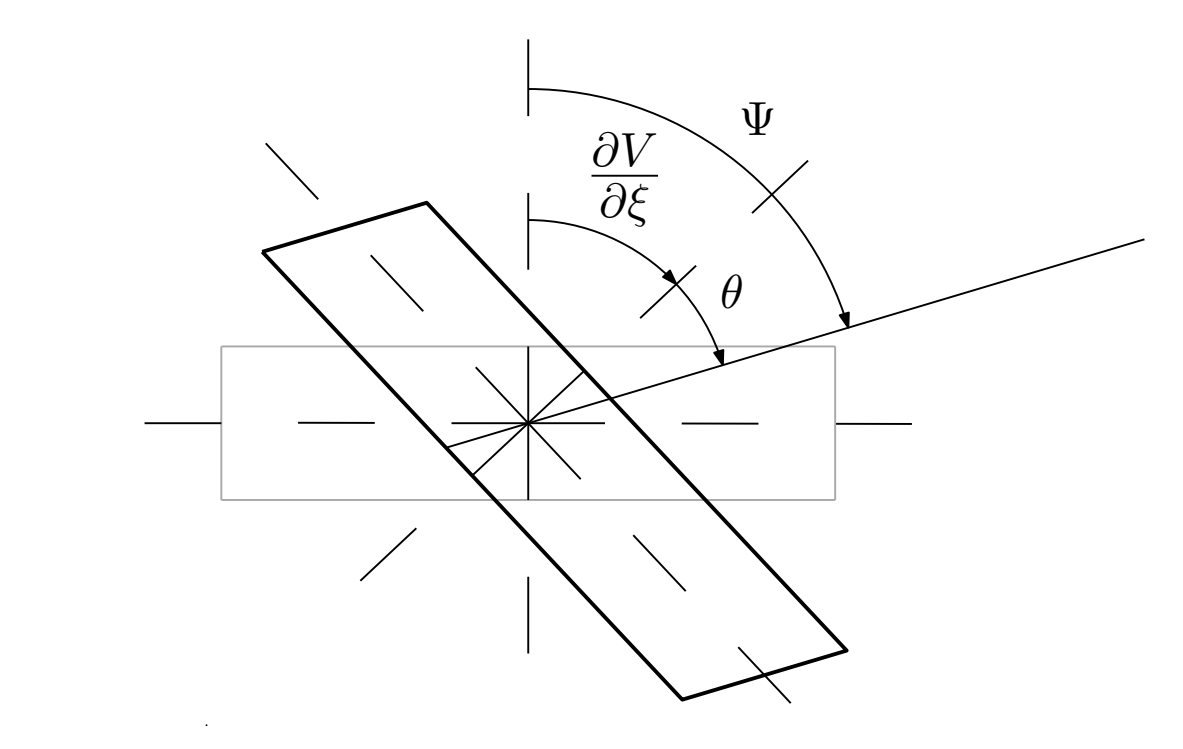 Figura 1. Exemplo de figura.
CONCLUSÕES
METODOLOGIA
Inserir texto das Conclusões, inserir texto das conclusões, inserir texto das conclusões, inserir texto das conclusões, inserir texto das conclusões, inserir texto das conclusões, inserir texto das conclusões, inserir texto das conclusões.
Inserir texto das Conclusões, inserir texto das conclusões, inserir texto das conclusões, inserir texto das conclusões, inserir texto das conclusões, inserir texto das conclusões, inserir texto das conclusões, inserir texto das conclusões.
Inserir texto das Conclusões, inserir texto das conclusões, inserir texto das conclusões, inserir texto das conclusões, inserir texto das conclusões, inserir texto das conclusões, inserir texto das conclusões, inserir texto das conclusões.
Inserir texto dos Métodos, inserir texto dos Métodos, inserir texto dos Métodos, inserir texto dos Métodos, inserir texto dos Métodos, inserir texto dos Métodos.
Inserir texto dos Métodos, inserir texto dos Métodos, inserir texto dos Métodos, inserir texto dos Métodos, inserir texto dos Métodos, inserir texto dos Métodos.
Inserir texto dos Métodos, inserir texto dos Métodos, inserir texto dos Métodos, inserir texto dos Métodos, inserir texto dos Métodos, inserir texto dos Métodos.
Inserir texto dos Métodos, inserir texto dos Métodos, inserir texto dos Métodos, inserir texto dos Métodos, inserir texto dos Métodos, inserir texto dos Métodos.
Inserir texto dos Métodos, inserir texto dos Métodos, inserir texto dos Métodos, inserir texto dos Métodos, inserir texto dos Métodos, inserir texto dos Métodos.
Inserir texto dos Métodos, inserir texto dos Métodos, inserir texto dos Métodos, inserir texto dos Métodos, inserir texto dos Métodos, inserir texto dos Métodos.
Inserir texto dos Métodos, inserir texto dos Métodos, inserir texto dos Métodos, inserir texto dos Métodos, inserir texto dos Métodos, inserir texto dos Métodos.
Inserir texto dos Métodos, inserir texto dos Métodos, inserir texto dos Métodos, inserir texto dos Métodos, inserir texto dos Métodos, inserir texto dos Métodos.
Inserir texto dos Métodos, inserir texto dos Métodos, inserir texto dos Métodos, inserir texto dos Métodos, inserir texto dos Métodos, inserir texto dos Métodos.
Inserir texto dos Métodos, inserir texto dos Métodos, inserir texto dos Métodos, inserir texto dos Métodos, inserir texto dos Métodos, inserir texto dos Métodos.
AGRADECIMENTOS
Tópico opcional.
REFERÊNCIAS
Bordalo, S.N., Ferziger, J.H. and Kline, S.J., 1989. “The development of zonal models for turbulence”. In Proceedings of the 10th Brazilian Congress of Mechanical Engineering. ABCM, Rio de Janeiro, Brazil, Vol. 1, pp. 41- 44.
Chang, M. and Pakzad, S.N., 2013. “Modified natural excitation technique for stochastic modal identification”. Journal of Structural Engineering, Vol. 139, No. 10, pp. 1753–1762. doi:10.1061/(ASCE)ST.1943-541X.0000559.
Clark, J.A., 1986. Private Communication, University of Michigan, Ann Harbor.
Coimbra, A.L., 1978, Lessons of Continuum Mechanics. Ed. Edgard Blücher, São Paulo, Brazil, 428 p.
Sparrow, E.M., 1980, “Forced Convection Heat Transfer in a Duct Having Spanwise-Periodic Rectangular Protuberances”, Numerical Heat Transfer, Vol. 3, pp. 149-167.
Tabela 1. Exemplo de tabela.